Membuat animasiMOTION SHAPE
PERTEMUAN 14
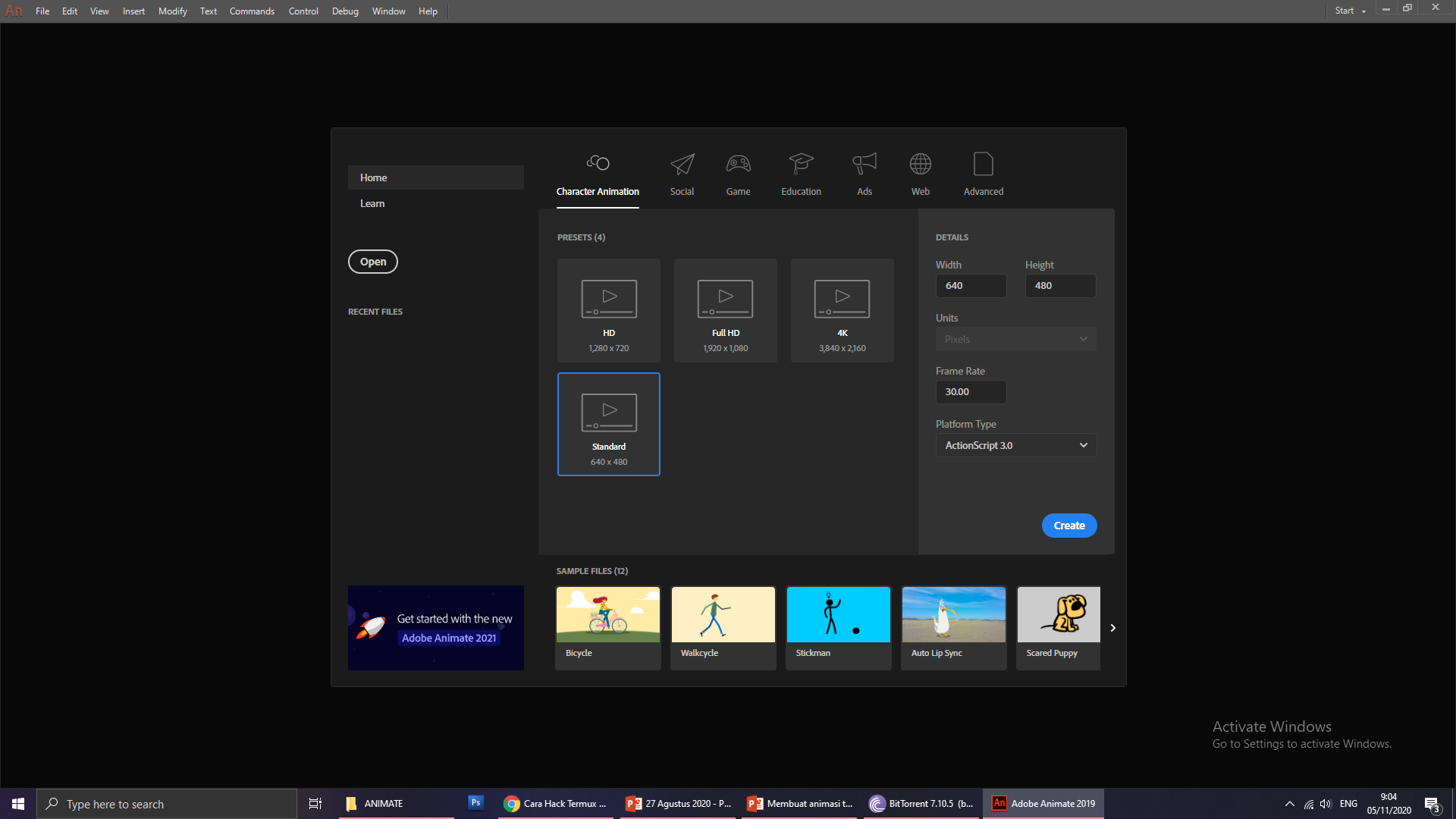 Pilih Standard, jika spesifikasi komputer minimal
jika spesifikasi komputer tinggi bisa memilih HD, Full HD, Atau 4K
Lalu klik Create
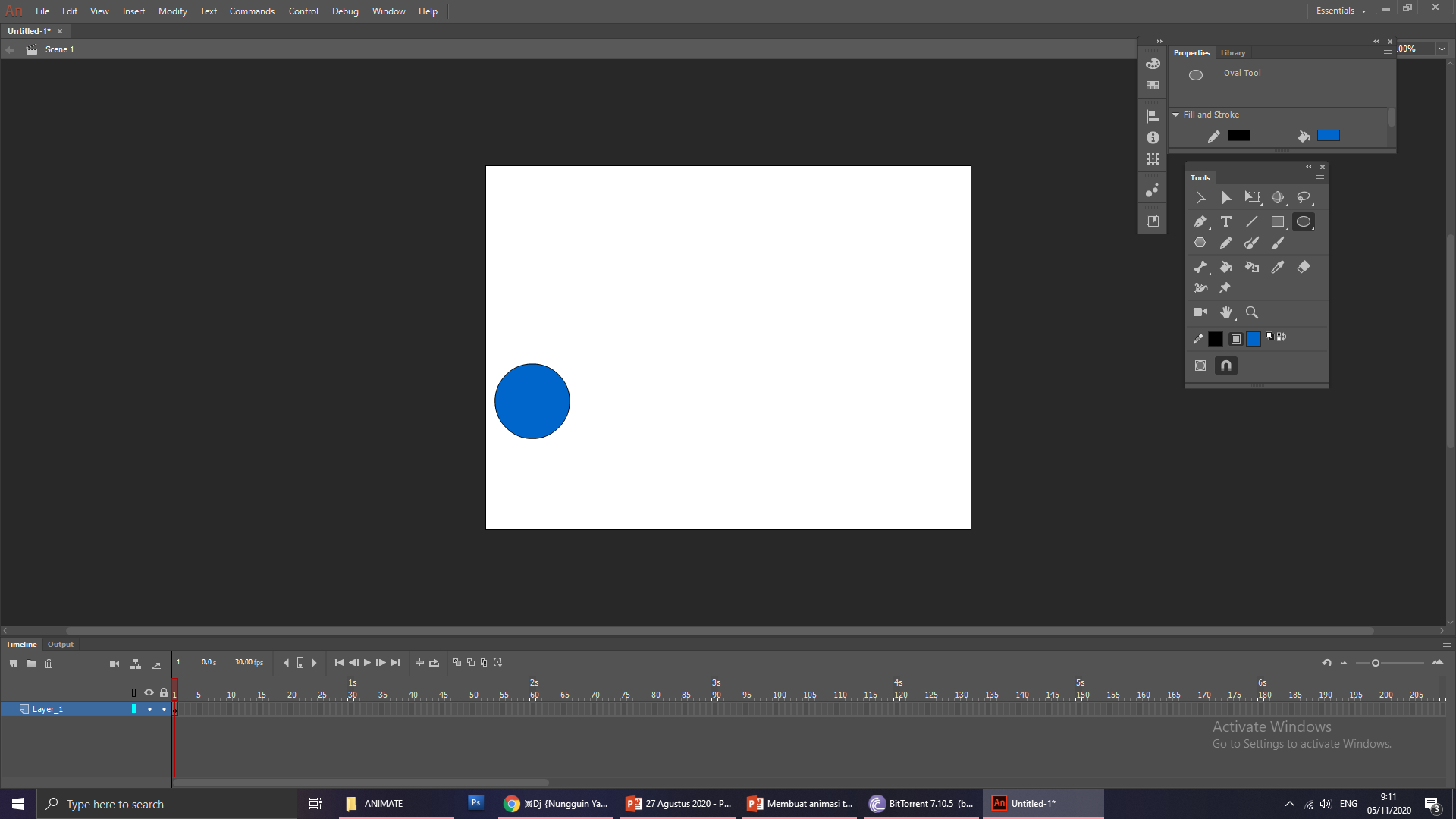 Klik pada frame 1 dan buat sebuah lingkaran menggunakan oval tool
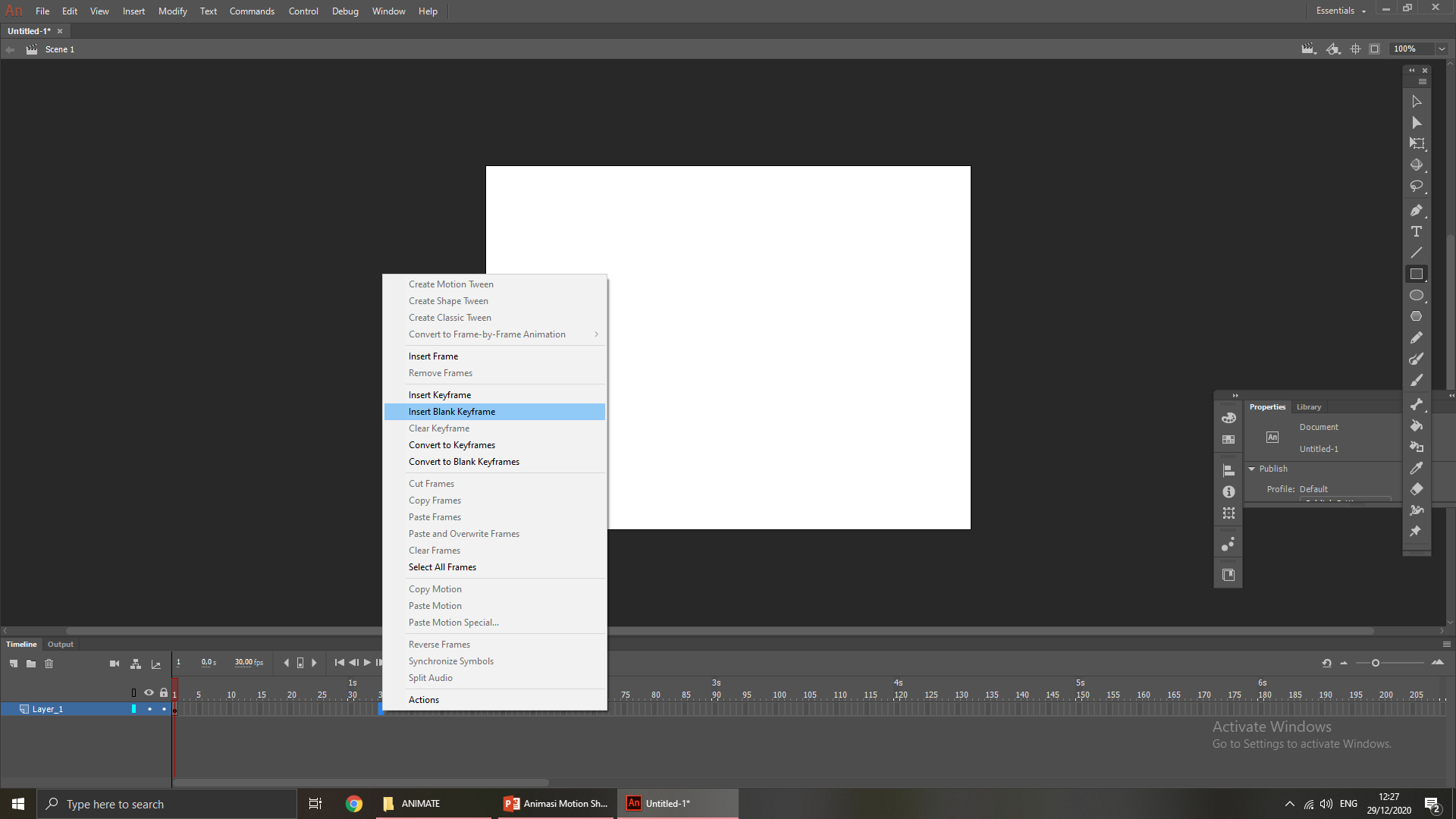 Klik Kanan Pada Frame 35 dan pilih Insert Blank Keyframe
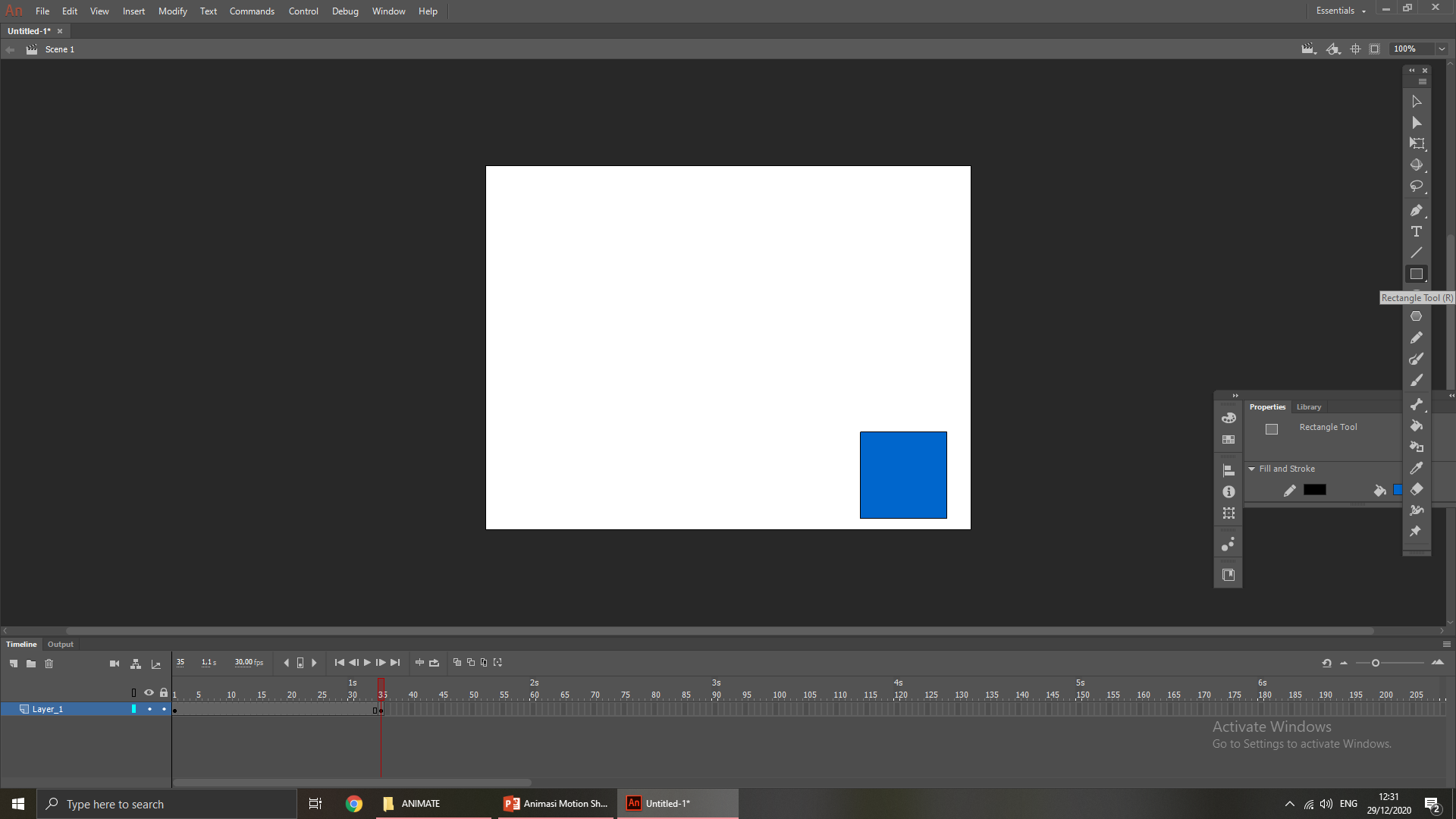 Buat sebuah bentuk kotak dengan Rectangle Tool pada frame 35
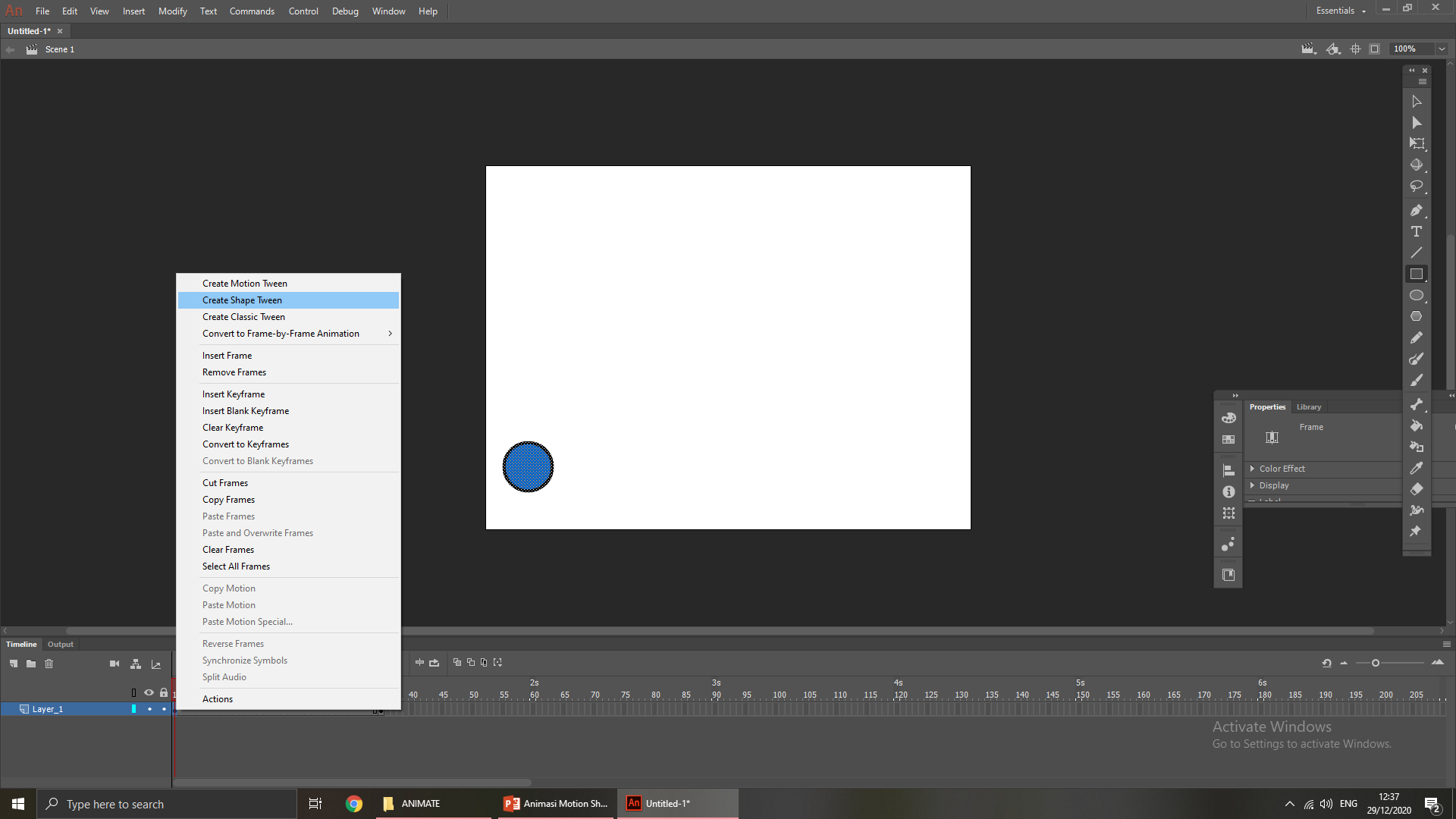 Klik kanan pada frame 1 dan pilih Create Shape Tween
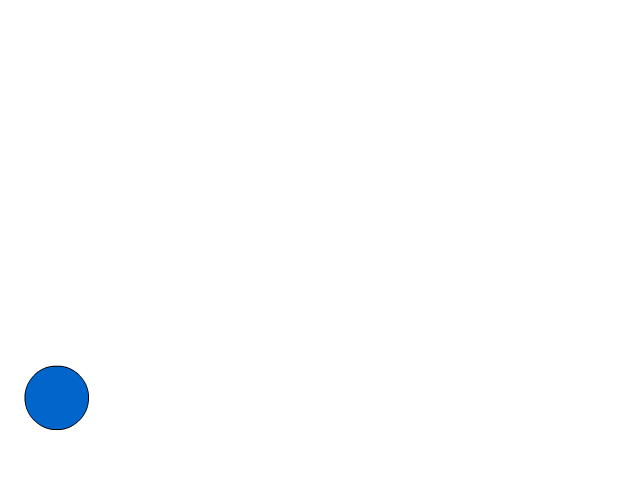